Photo: Marx, privat
Water management is a success story: 
How water quality changed based on historical development and mid-term hydroclimate
Christian Marx | Dörthe Tetzlaff | Reinhard Hinkelmann | Chris Soulsby
c.marx@tu-berllin.de
Effects of 66 years of water management and hydroclimatic change on the urban hydrology and water quality of the Panke catchment, Berlin, Germany, Science of The Total Environment, 900, 165764.
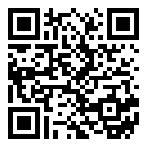 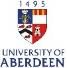 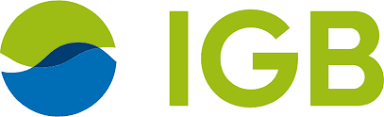 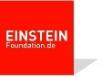 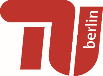 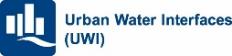 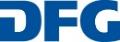 Motivation
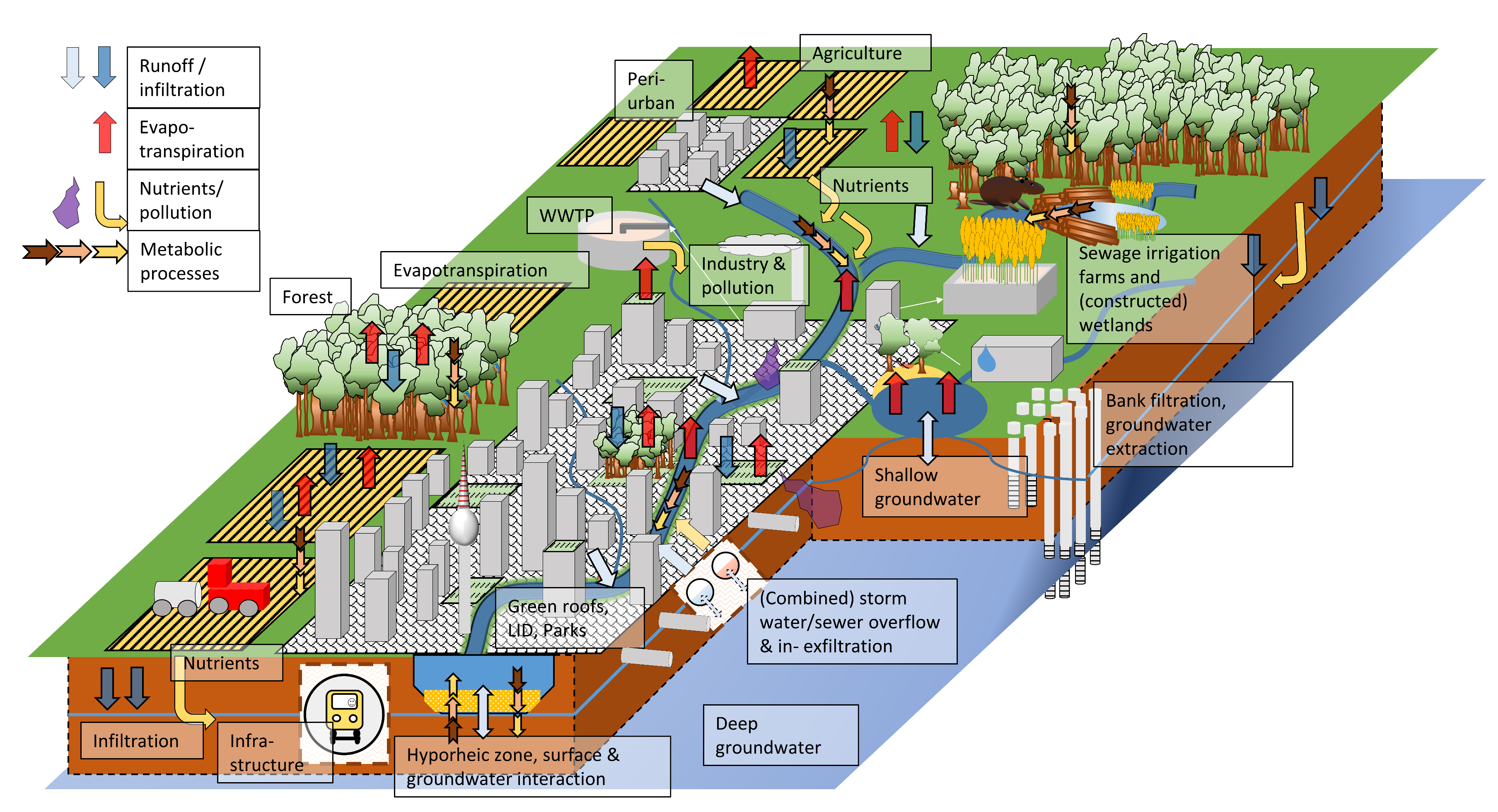 Motivation | Study site & development | Methods | Results | Discussion
Understanding the urban hydrological cycle, pathways and their consequences
Influence of hydroclimate on urban water quality
Marx, C., 2023. Insights from stable water isotopes and long-term water quality data on urban hydrology. TU Berlin PhD Thesis. https://doi.org/10.14279/depositonce-18518
Study site: Berlin & the Panke catchment
Waste water treatment plant (WWTP, 1985+)
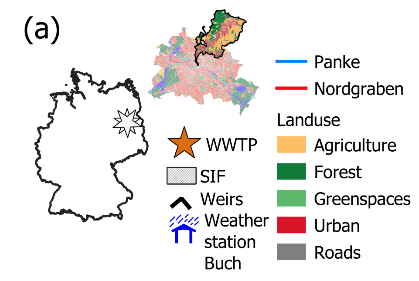 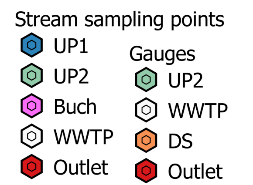 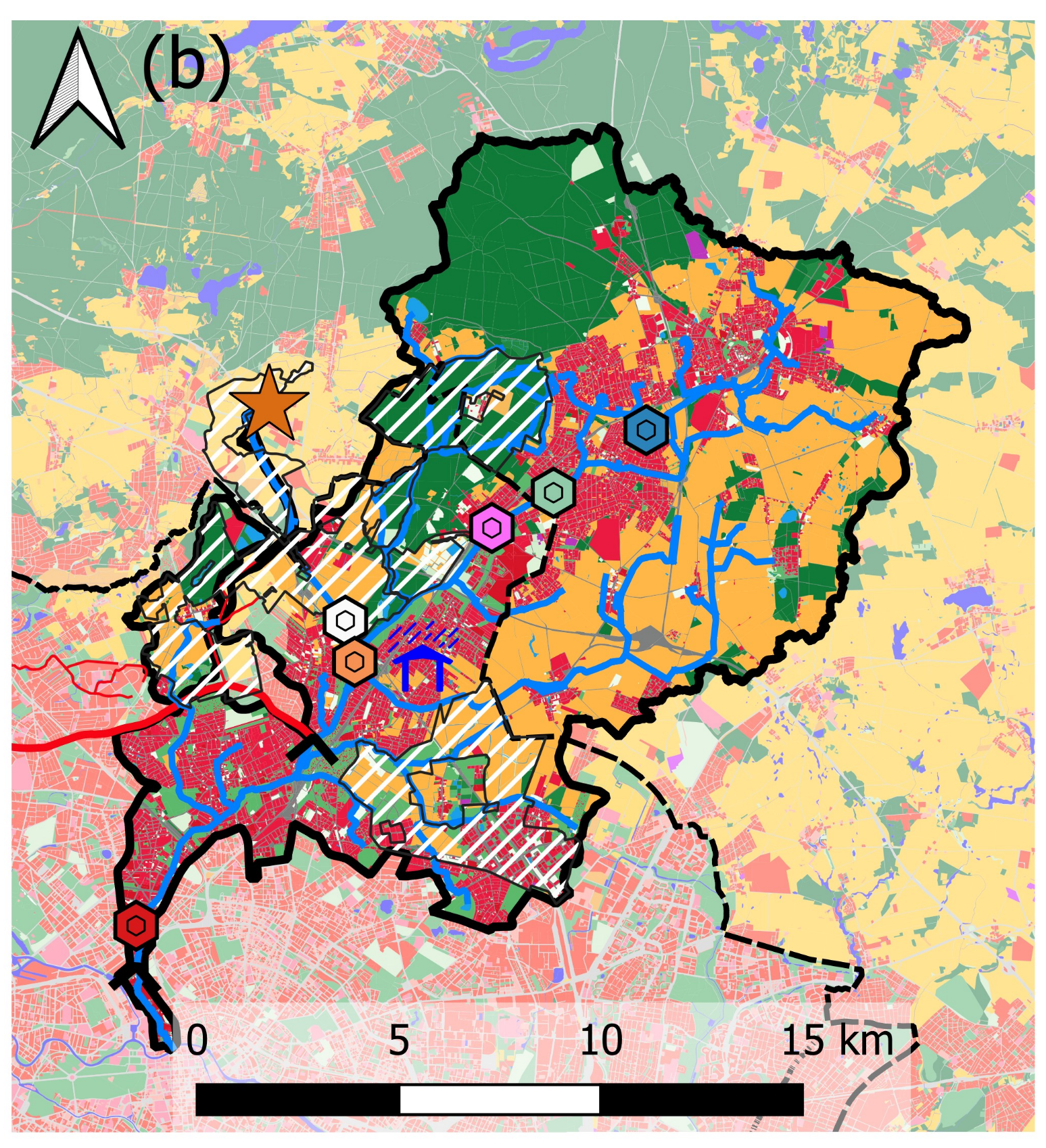 Upstream
Sewage Irrigation farm 
until 1985
Motivation | Study site & development | Methods | Results | Discussion
Area: ~220 km²
Upstream:
Groundwater dominated
Downstream : 
Waste water dominated


Marx C., Tetzlaff D., Hinkelmann R., Soulsby C. (2021). Isotope hydrology and water sources in a heavily urbanized stream. Hydrological Processes, 35(10). https://doi.org/10.1002/hyp.14377
Upstream
Those values are cumulative based on the nested catchment
Methods & Data
Marx et al, 2023, STOTEN
Hydroclimate:
Standard Precipitation Index (SPI):
< -2 extreme drought, +1 - -1 „average years“,  
>+2 extreme wet years
Stream Quality: NH4-N, NO3-N, oPO4-P, Cl 
Multiplicative trend decomposition
Multiple breakpoint analysis (trend stability)
Classification after German standards (LAWA)
Longterm data: Water quality 66 years; fertilizer 70 years, 66 years of hydroclimate, 
30 years water quantity and 20 years of groundwater quality, changes in water management
Time Series
1
>+2
<-2
-1
0
Motivation | Study site & development | Methods | Results | Discussion
Ø
Extr. wet
Extr. drought
Saisonal and
random effects
Long term 
trend
SPI
(Standard Precipitation Index)
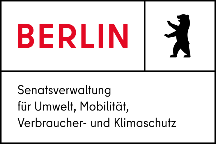 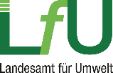 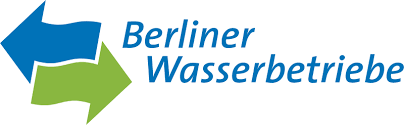 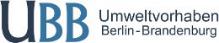 Wasserwirtschaftliche Entwicklung
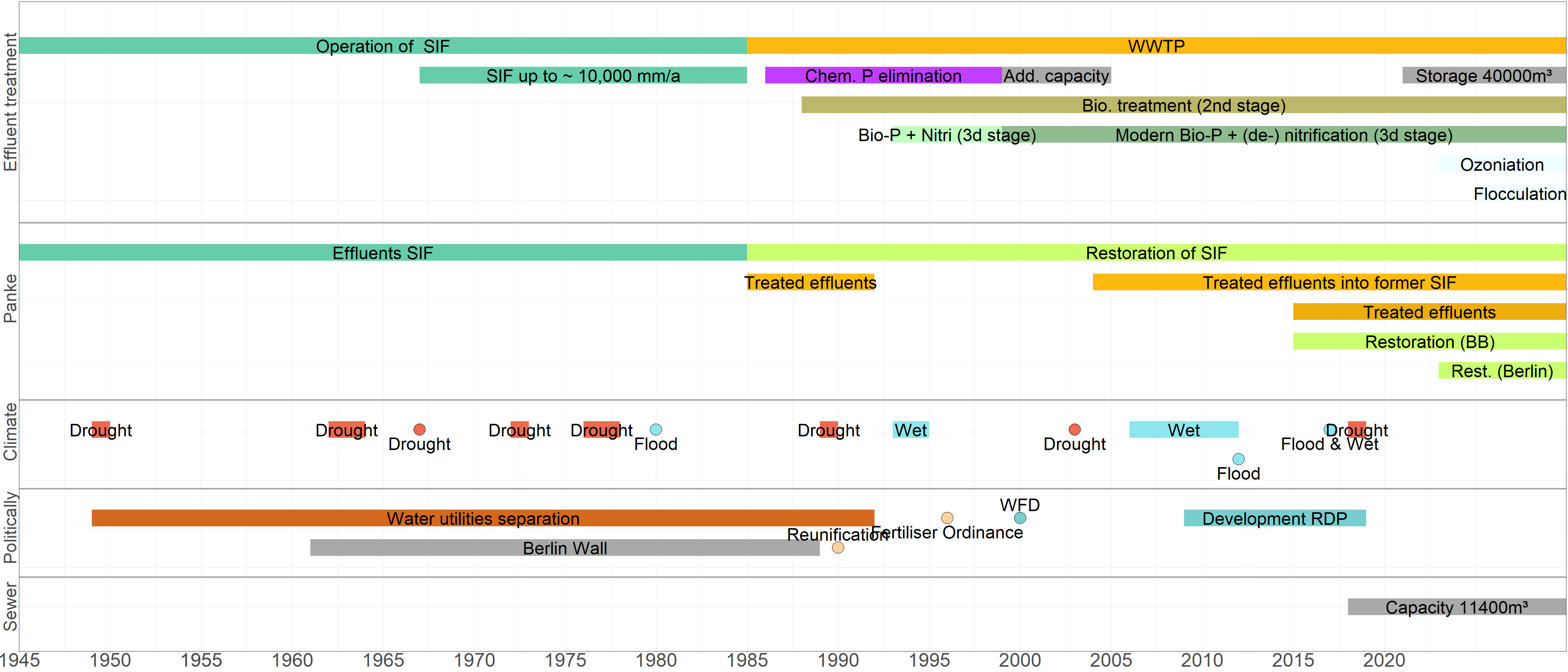 Kläranlage
(2015 - heute)
Rieselfelder (bis 1985)
Rieselanlagen bis 10,000 mm/a (Ende 1960er -1985)
Mech. Reinigung (1985)
Chem. P Eliminierung (1986)
BioP (1993)
Komb. Nitri + Denitri (1999-2000)
Kläranlage
(1985 - Mitte 90er)
Motivation | Methods | Study site & hydroclimate | Results | Discussion
Gewässer-renaturierung
(2015 - heute)
Trocken-periode
1996-2001
Feuchte- periode
2007-2013
Feuchte- periode
1964-1967
Trocken-periode
2018-2021
13 Jahre: übergreifende Dürren
Trocken-periode
1970-1976
8 Jahre: übergreifende Feuchte-perioden
Düngemittelausbringung (Ost- und wiedervereinigtes Deutschland)
(Datensatz als Supplementary tables): https://doi.org/10.1016/j.scitotenv.2023.165764
P2O5 Plateau 1970-1980
Since 1990: P2O5 -33%/Decade reduction
Nitrogen: except after reunification no major decline (~6%/Decade)
Nitrogen only since 2015/17 reduced application 
Strong increase N:P-ratio (from 2.5:1 to 15:1)
Data sources:
DDR: (1950–1989): Statistisches Amt der DDR, 1990;  BRD: (1989–2021): BMEL, 2022;                                     Statistisches Bundesamt (Destatis) 2022a;           Ackerfläche: Statistisches Bundesamt (Destatis), 2022b
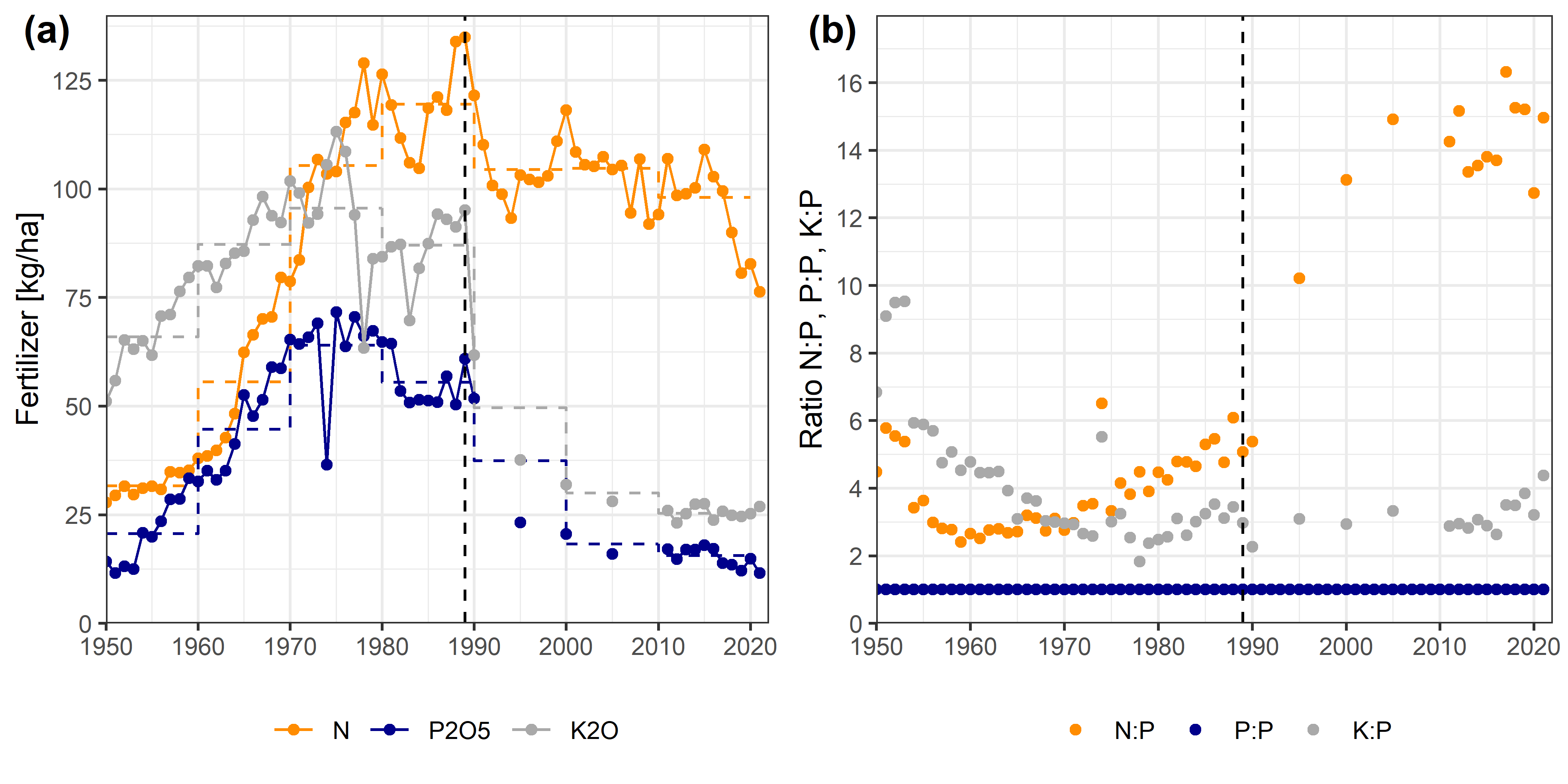 -6%/Decade
Motivation | Methods | Study site & hydroclimate | Results | Discussion
15:1
5:1
-33%/Decade
2.5:1
Statistics could be created differently
Only mineral fertilizer
Statistic after 1990 is biased towards West-Germanys fertilization practices (Areal normalisation)
Water quality & influence of water management
Marx et al, 2023, STOTEN
Generally decreasing nutrient concentration 
particular after abandonment of the SIF (1985) at all sites
Similar dynamics between UP1,UP2, Buch and Outlet
Dynamics in upstream sites stabilized in late 1990ies/early 2000

Upstream sites reached “good” to “very good” water quality in the following decades
The urban UP2 has the best water quality
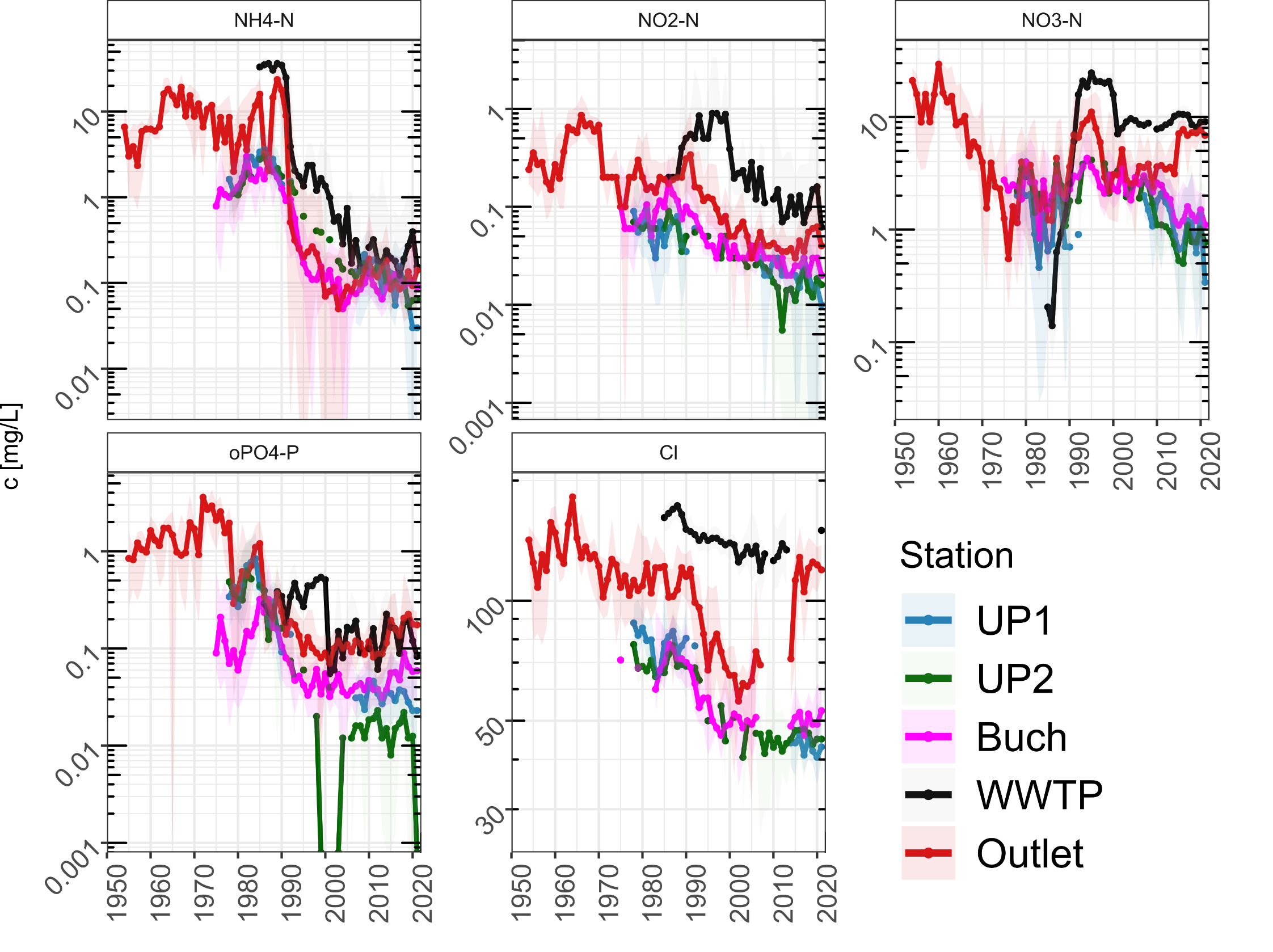 SIF
SIF
SIF
WWTP
WWTP
WWTP
Motivation | Study site & development | Methods | Results | Discussion
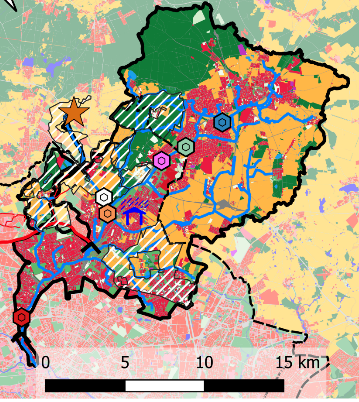 SIF
SIF
WWTP
WWTP
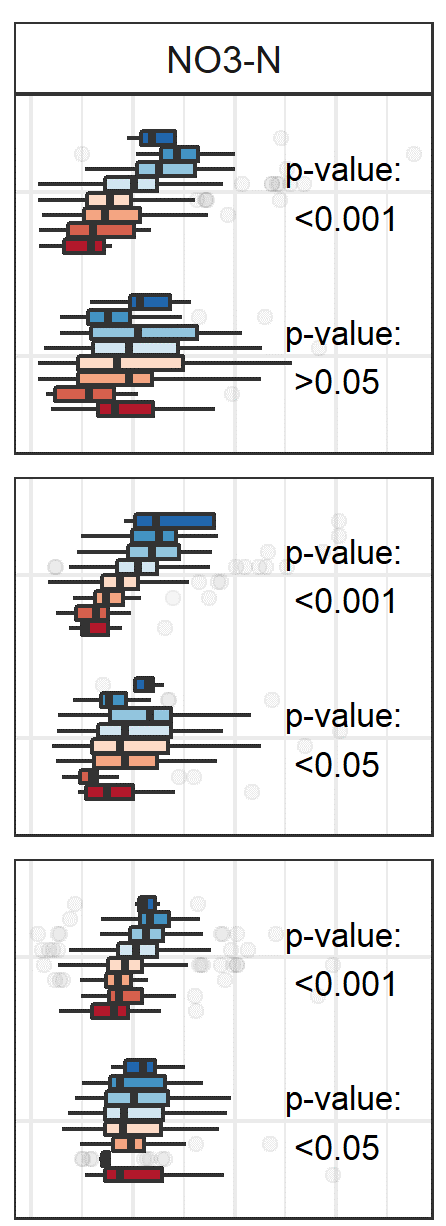 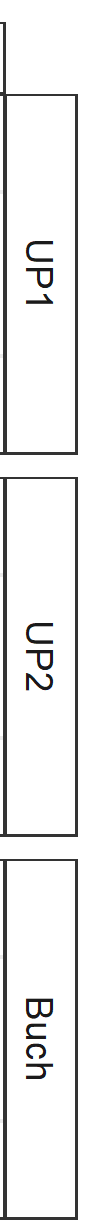 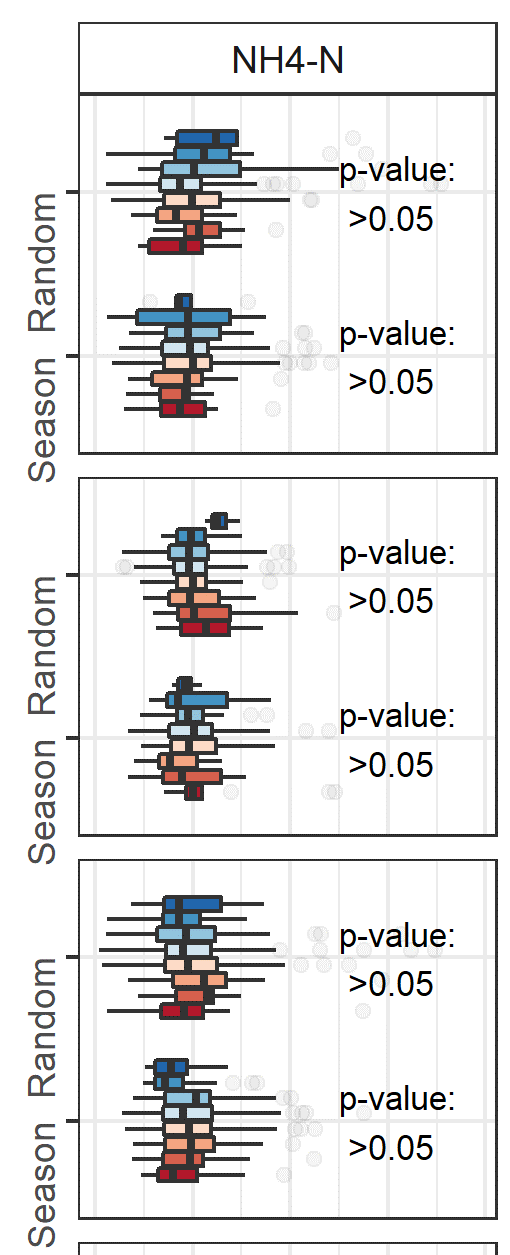 Nitrogen as a function of hydroclimate (upstream sites)
Marx et al, 2023, STOTEN
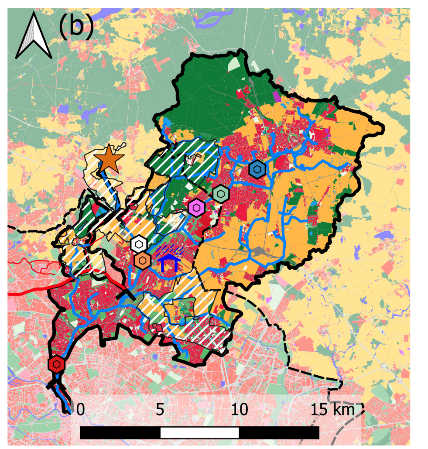 Better hydrologic connectivity of the agricultural dominated areas during wet periods

Under circumstances: accumulation of fertilizer during droughts, because of less infiltration/bio-production?
Motivation | Study site & development | Methods | Results | Discussion
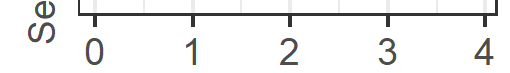 Ø
Extr.
wet
Extr. drought
Normalized concentration (0 = low, 4 = high)
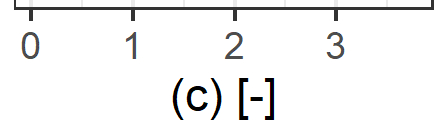 Normalized concentration (0 = low, 4 = high)
Nitrogen as a function of hydroclimate (downstream sites)
Marx et al, 2023, STOTEN
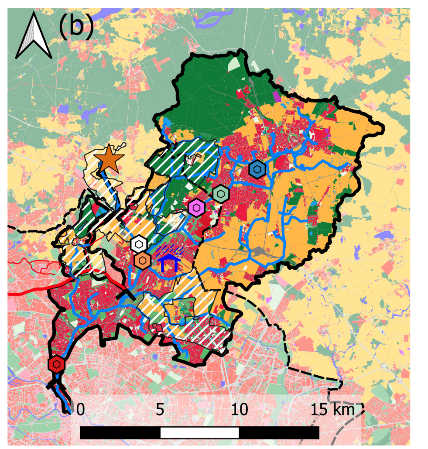 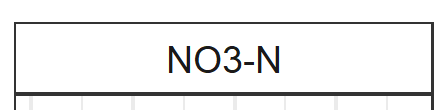 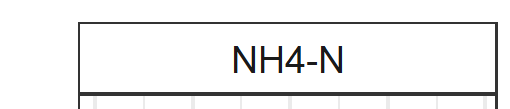 Motivation | Study site & development | Methods | Results | Discussion
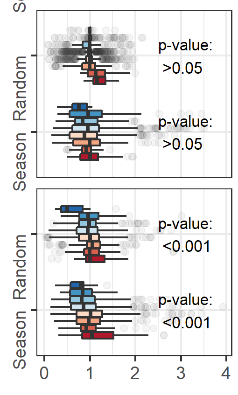 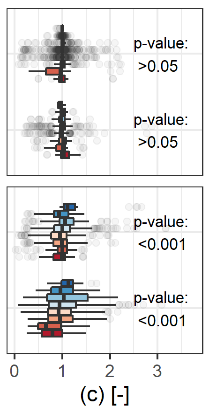 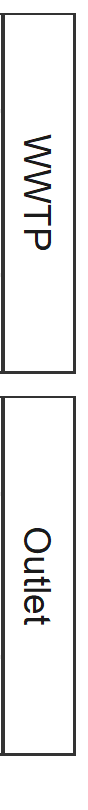 Ø
Extr.
wet
Extr. drought
Normalized concentration (0 = low, 4 = high)
WWTP concentration independent of hydroclimate (as it is threshold controlled)
Outlet concentration is statistically significant impacted by hydroclimate in terms of seasonal and random effects
Ammonium concentration is low.
Normalized concentration (0 = low, 4 = high)
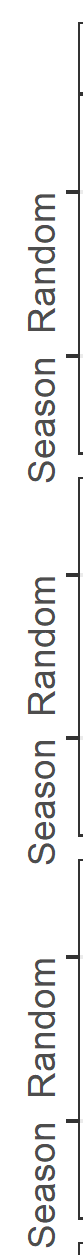 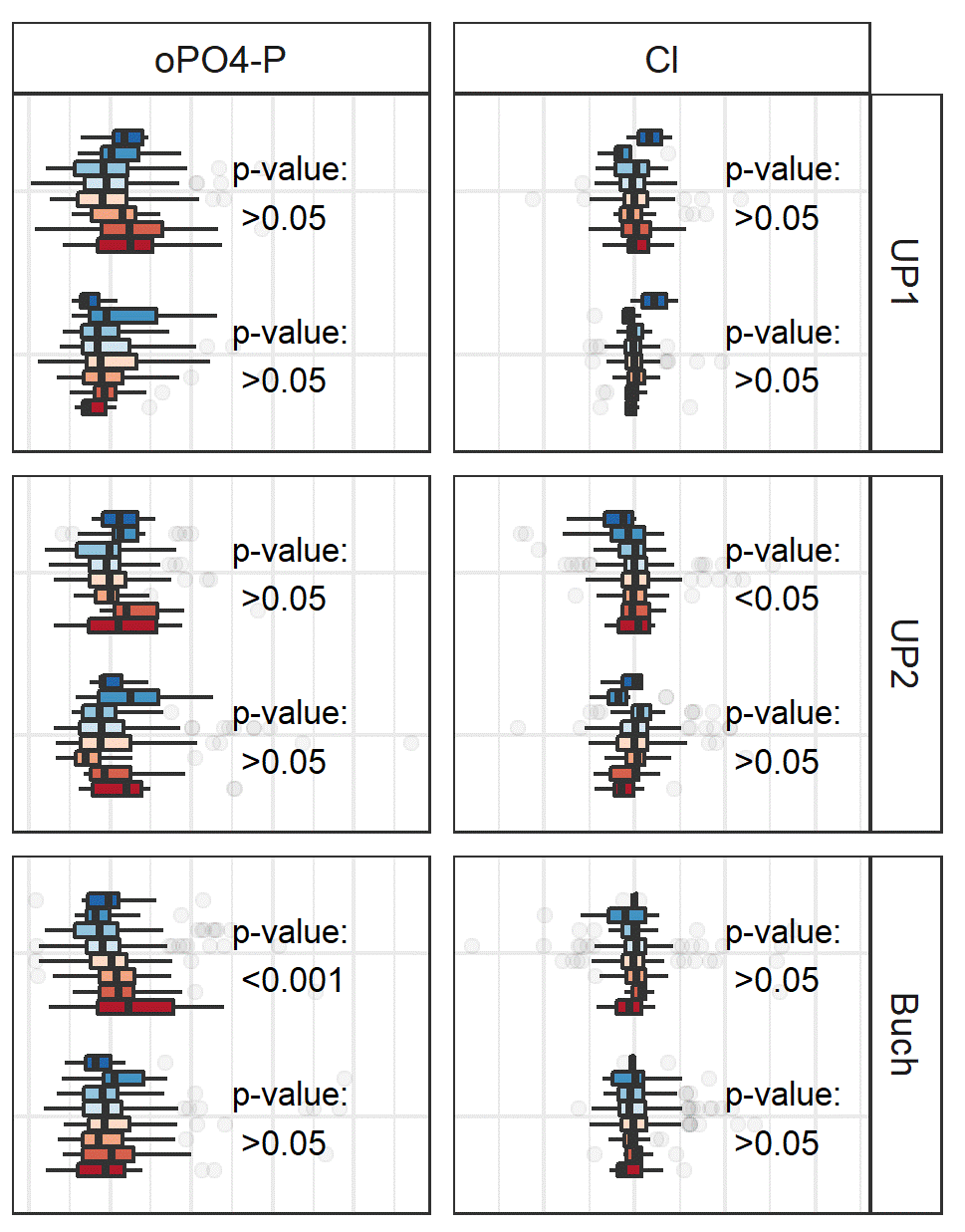 Ortho-phosphate & chloride as a function of hydroclima (upstream sites)
Marx et al, 2023, STOTEN
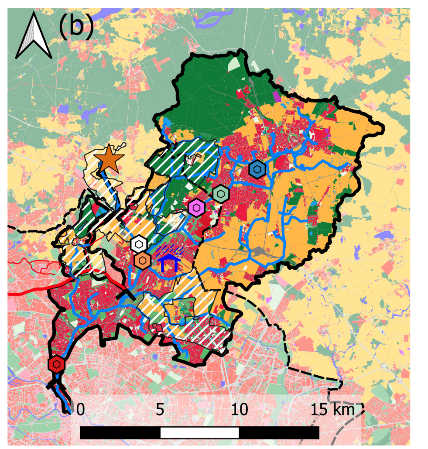 Only minimal hydroclimatic impact of oPO4-P  & Cl in the upstream sites
Motivation | Study site & development | Methods | Results | Discussion
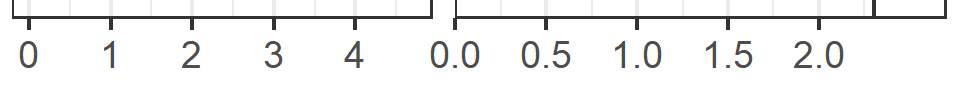 Ø
Extr.
wet
Extr. drought
Normalized concentration (0 = low, 4 = high)
Normalized concentration (0 = low, 4 = high)
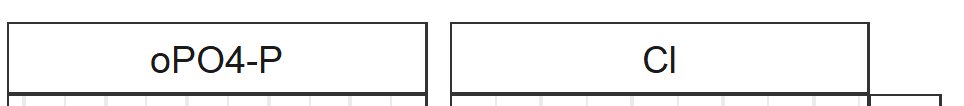 Ortho-phosphate & chloride as a function of hydroclimate (downstream sites)
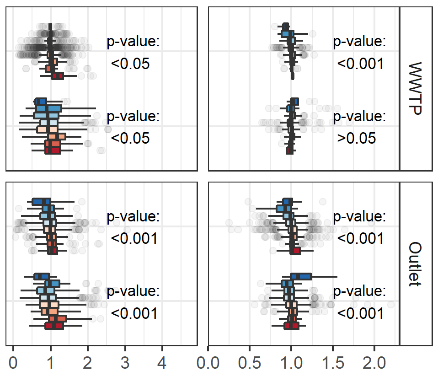 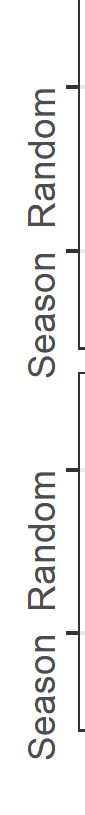 Marx et al, 2023, STOTEN
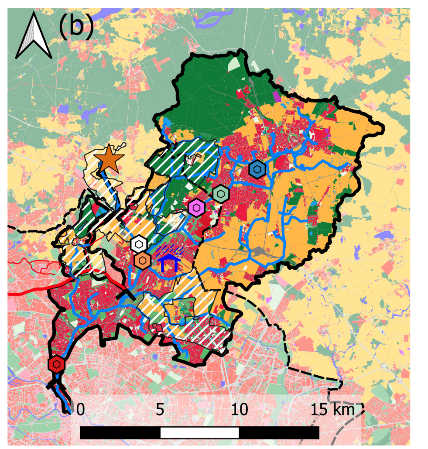 Motivation | Study site & development | Methods | Results | Discussion
Ø
Extr.
wet
Extr. drought
Normalized concentration (0 = low, 4 = high)
oPO4-P: increase during droughts, in particular with increasing urbanization
Chloride is usually  independent of hydroclimate  (“conservative tracer”); snow rich winter have an impact, due to de-icing of streets
Normalized concentration (0 = low, 4 = high)
Water quality classes
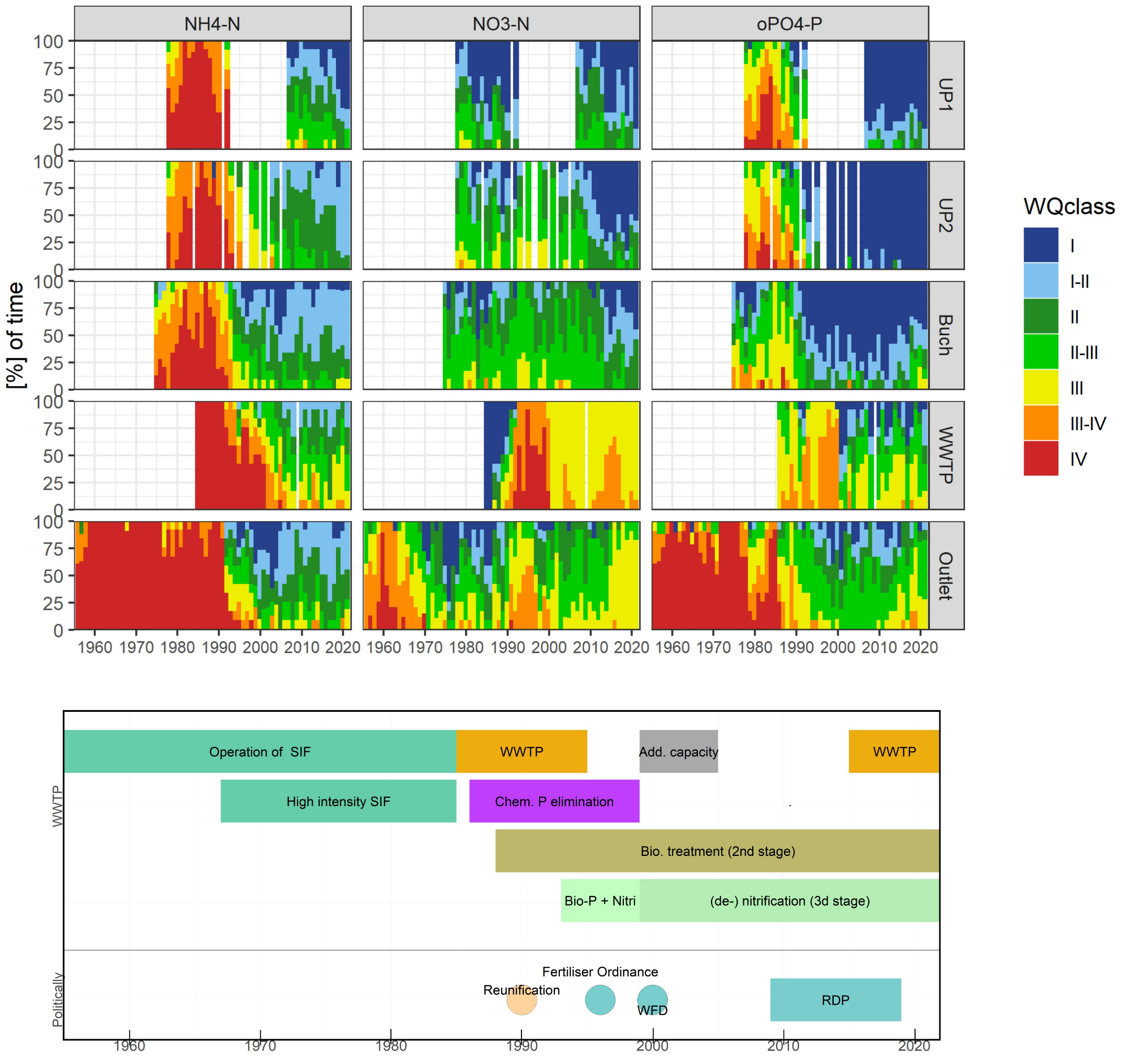 Historically: Ammonium is “the greatest issue”, within the catchment
Indirect influence of the former sewage irrigation farm on upstream sites? 
Since 2000: upstream sites between “good” and “very good” 
The urban site UP2 has even the “best water quality
Only since the reintroduction of effluents to the Outlet (2015), deminshed water quality
But: enough flows to avoid intermittency
Motivation | Methods | Study site & hydroclimate | Results | Discussion
Summary: Hydroclimate
Marx et al, 2023, STOTEN
NH4-N: Increase during drought conditions, lower during wet periods
NO3-N: Decrease during drought conditions, higher during wet periods
Potential source limitation (wet)
oPO4-P: Increase for dry and wet periods in upstream sites, higher during droughts (Outlet)
Chloride, no midterm influence
Snow rich winter have a significant, short-term effect 
Influence of hydroclimate on water quality is significantly increasing with urbanization, independently of WWTP
Hydrologic connectivity is probably causing relation between hydroclimate and water quality changes
Motivation | Study site & development | Methods | Results | Discussion
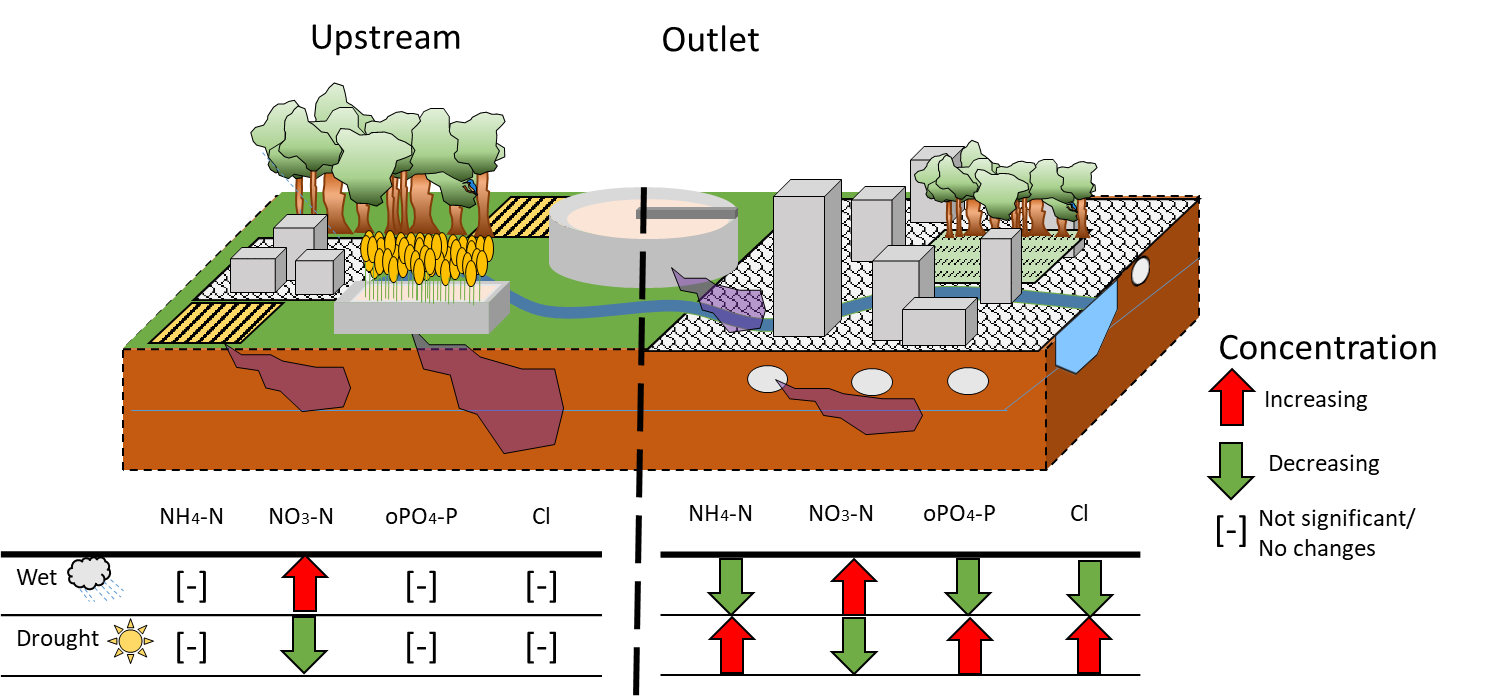 Take home messages:
Water quantity & -quality:
Improving due to active  water management
Urban water quality is depending on hydroclimate 
Hydrologic connectivity as well as urban influence are relevant 
Ecology is returning (bird-, beaver- & otter habitat)
Resilience is increased
No exceedance beyond good water quality classes in the upstream sites during hydroclimatic extremes
Flow in downstream sites is maintained by WWTP effluents during droughts
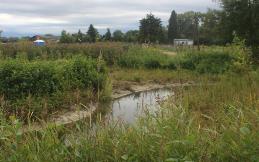 Motivation | Study site & development | Methods | Results | Discussion
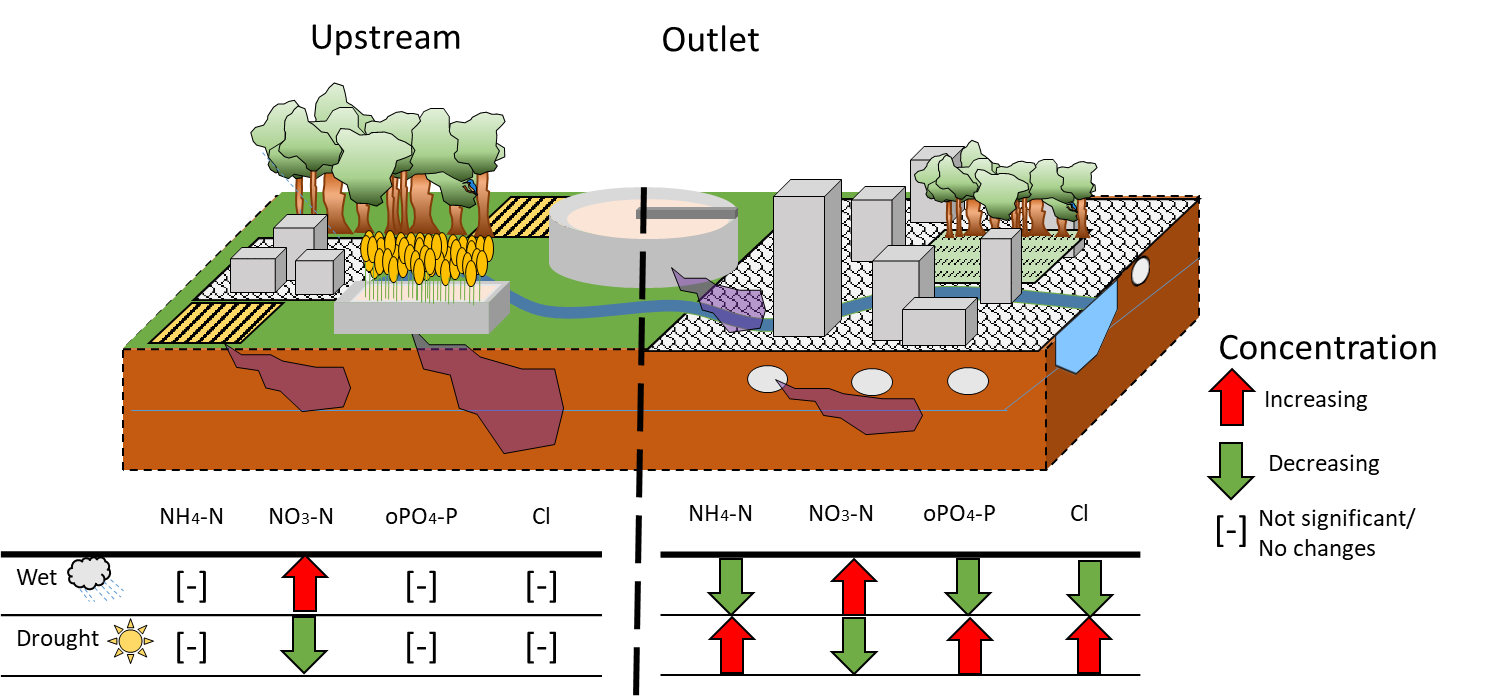 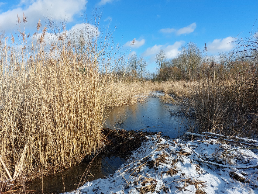 Beaver dam, former SIF
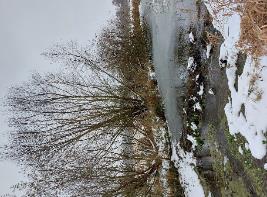 River restoration
Beaver dam, former SIF
Marx et al, 2023, STOTEN
Thank you very much!
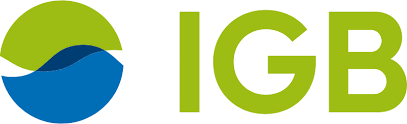 Original Publication
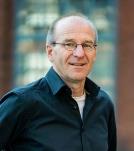 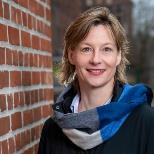 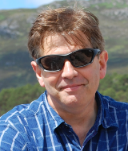 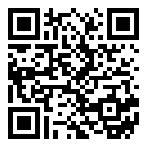 Marx C., Tetzlaff D., Hinkelmann R., Soulsby C. 2023. Effects of 66 years of water management and hydroclimatic change on the urban hydrology and water quality of the Panke catchment, Berlin, Germany, Science of The Total Environment, 900, 165764.   https://doi.org/10.1016/j.scitotenv.2023.165764
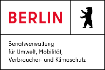 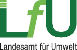 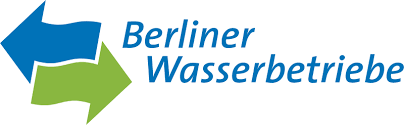 Prof. Soulsby
Prof. Tetzlaff
Prof. Hinkelmann
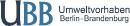 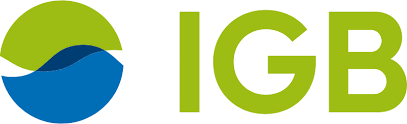 Funding:
Motivation | Study site & development | Methods | Results | Discussion
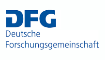 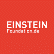 +++ Call for Papers: Special Issue +++
Hydrological processes in urban systems
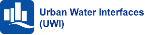 Other exciting upcoming talks from our group:
In: Hydrological Processes (HP)
https://onlinelibrary.wiley.com/page/journal/10991085/homepage/call-for-papers/si-2024-000191
Prof. Dr. Dörthe Tetzlaff 
HS2.2.1/EGU24-4416 (Fri 15:25-15:35) Room B
Zhengtao Ying, 
HS8.2/EGU24-602 (Wed, 17 Apr, 16:25-16:35) Room 2.44
Dr. Maria Magdalena Warter 
HS10.8/EGU24-383 (Thur, 18 Apr, 14:25–14:35) Room 2.15
Famin Wang 
PICO (Fri, 19 Apr, 08:53-08:55) PICO Spot A
Hanwu Zheng
GM6.3/SSP3.8/EGU24-140 (Fri, 19 Apr, 16:20–16:30) Room 2.91
Hyekyeng Jung  
HS3.4/EGU24-811 (Fri, 19 Apr, 17:38–17:48) Room 2.31
Contact:
Dr. Christian Marx
c.marx@tu-berlin.de
Gustav-Meyer-Allee 25
13355 Berlin, Germany
Building 13b, 
Room 517
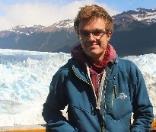